Древняя Русь
ИГРА-ВИКТОРИНА ДЛЯ УЧАЩИХСЯ 6- х  КЛАССОВ
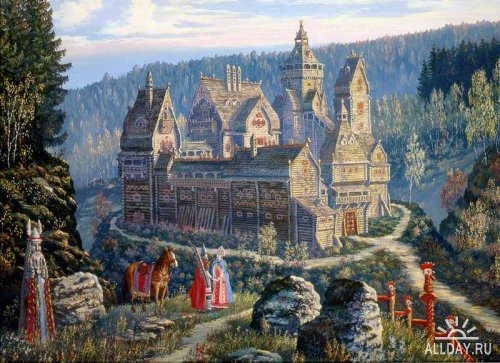 ©  Ширяева Галина Ивановна, учитель истории СОШ № 2 Г Балаково
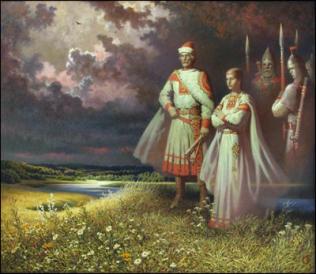 Категории вопросов
«Князья» 
   «Сражения»
   «Культура»
   «Военное дело»
   «Верования»
   «Города Руси»
1
2
3
4
5
6
1
2
3
4
5
6
2
3
4
5
6
1
1
2
3
4
5
6
1
2
3
4
5
6
1
2
3
4
5
6
Князья
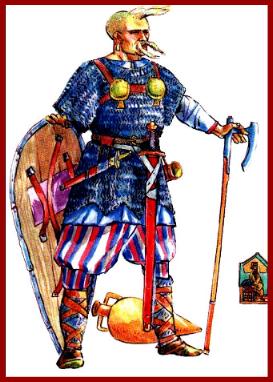 Его боевым кличем были слова «Иду на вы». 
                                Кто это?
Ответ:     Князь Святослав
Князья
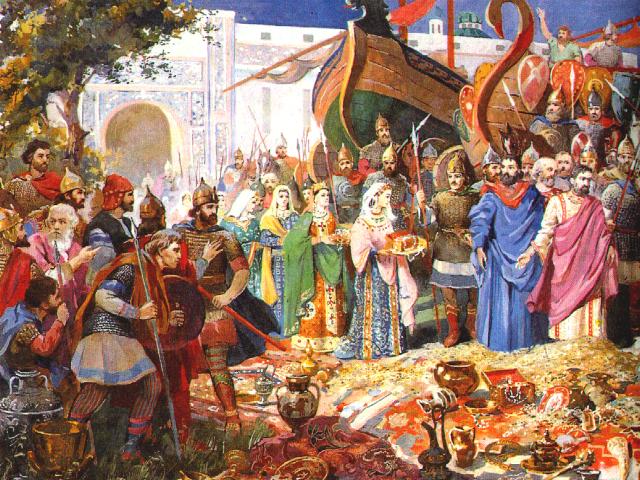 В знак победы он прибил свой щит на воротах Константино-поля. 
                                Кто это?
Ответ:     Князь Олег
Князья
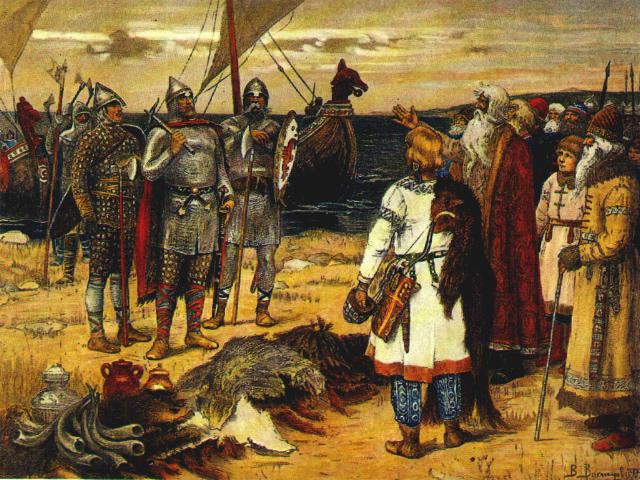 Основатель династии правителей в Древней Руси
Ответ:     Рюрик
Князья
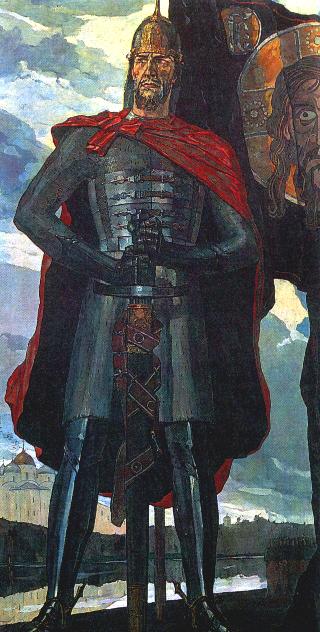 Какому русскому полководцу принадлежат слова: «Кто с мечом к нам придет, от меча и погибнет!»?
Ответ:    Александру            Невскому
Князья
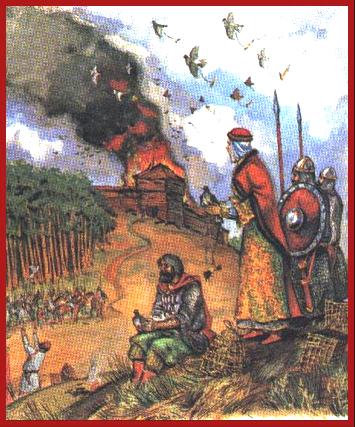 Русская княгиня, отомстившая за смерть мужа и подавившая восстание древлян
Ответ: Ольга
Князь
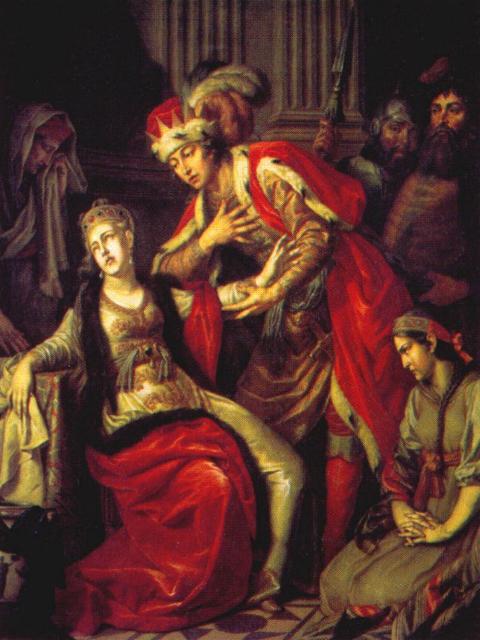 К кому были обращены слова княжны Рогнеды: «Не хочу разувать сына рабыни»?
Ответ: Владимиру
С р а ж е н и я
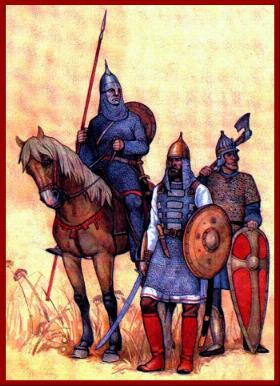 Киевский князь, разгромивший хазар в 966 году?
Ответ: Святослав
С р а ж е н и я
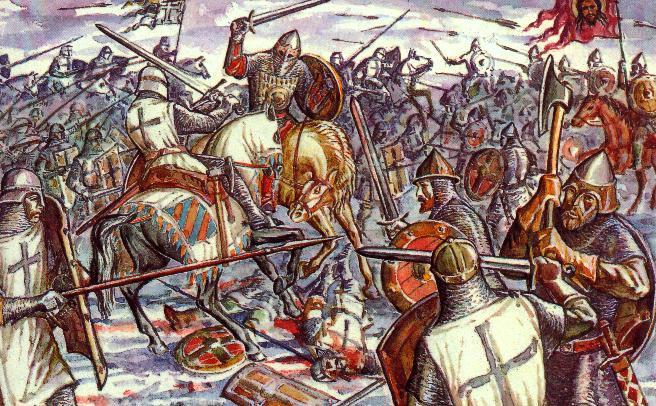 Где происходило 
       Ледовое побоище?
Ответ: на Чудском озере
С р а ж е н и я
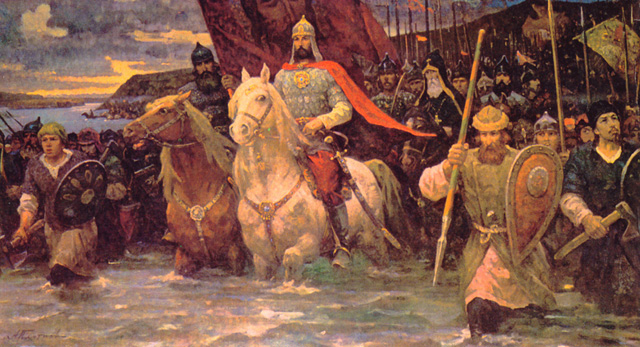 «С вражеской стороны был Челубей, с нашей – Пересвет, монах Троицкого монастыря. Всадники налетели друг на друга с такой силой, так ударили копьями, что оба упали замертво. Битва началась». О какой битве идет речь?
Ответ: о Куликовской
С р а ж е н и я
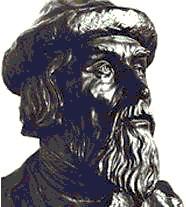 В 1036 г. Этот князь разгромил  печенегов и их набеги на Русь прекратились.
Ответ: Ярослав Мудрый
С р а ж е н и я
Ярл Биргер, королевский зять,Решил земель и славы поискать,И куш богатый там же взять,И случай сей решил не упускать.Уже Ижора видит ярла паруса,Встречает лес, песчаная коса,Где ставит лагерь гордый шведИ обещает русским много бед
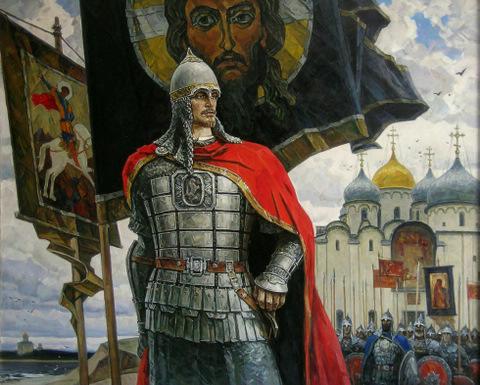 Ответ: Невская битва
С р а ж е н и я
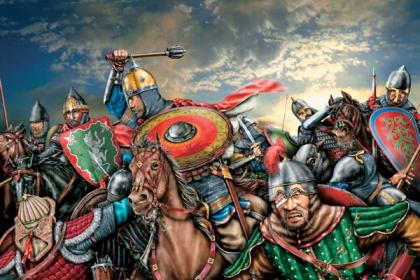 Где и когда произошла первое столкновение русских войск и монголо-татарских войск?
Ответ: На реке Калка в 1223 году
С р а ж е н и я
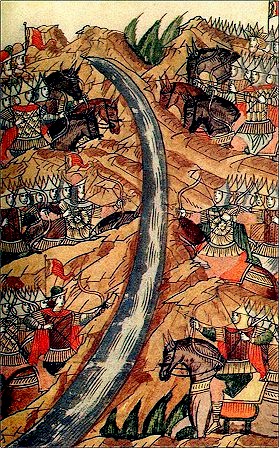 Каким событием и когда завершилось монголо-татарское иго?
Ответ: Стояние на реке Угре в 1480 г
В о е н н о е   д е л о
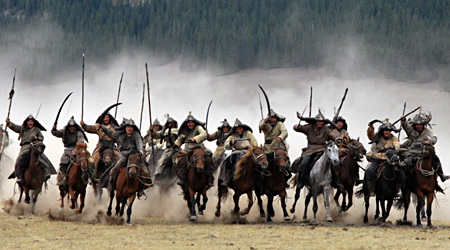 Какова главная сила монголо-татарского войска?
Ответ: Конница
В о е н н о е   д е л о
Каким поединком началась Куликовская битва?
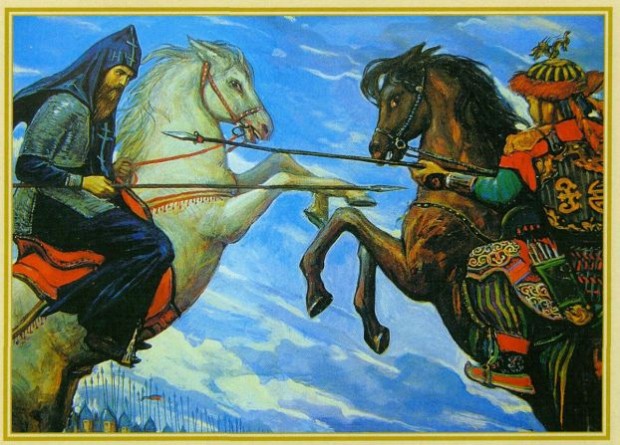 Ответ: Поединок Пересвета и Челубея
В о е н н о е   д е л о
Как назывался боевой строй немецких рыцарей в 13 веке?
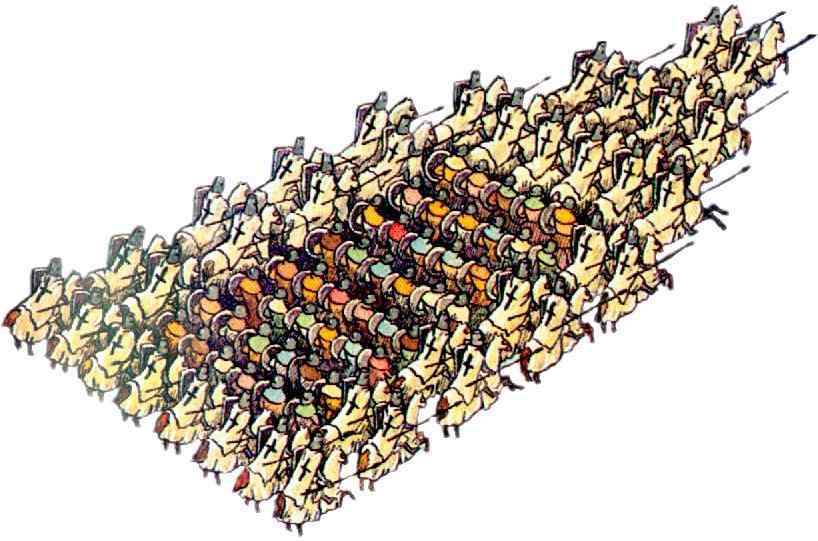 Ответ: клин или «свинья»
В о е н н о е   д е л о
Назовите основное оружие профессионального воина – дружинника на Руси
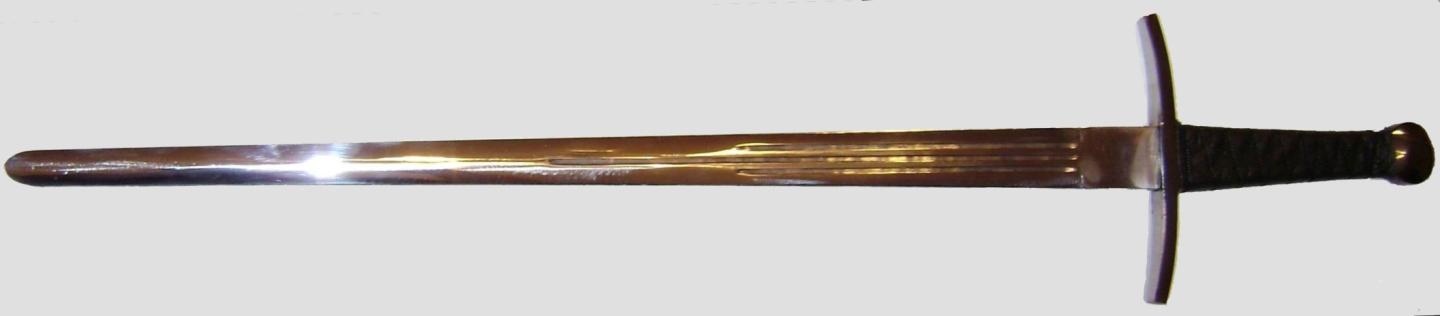 Ответ:   меч
В о е н н о е   д е л о
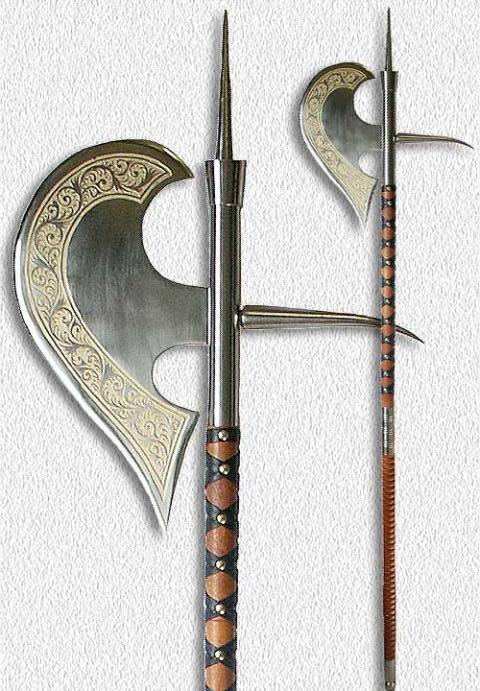 Какое оружие на Руси называли секирой?
Ответ: боевой топор
В о е н н о е   д е л о
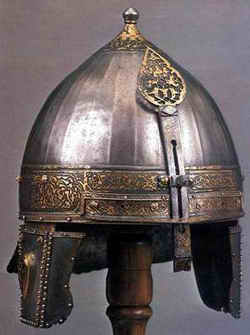 Что такое шишак?
Ответ: шлем
Верования славян
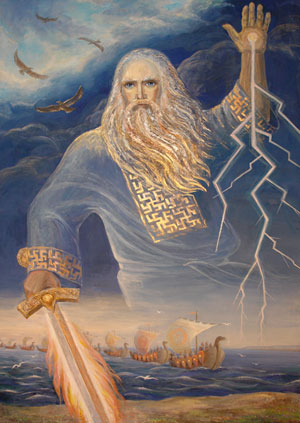 Бог грома и молнии у восточных славян, покровитель воинов и княжеской дружины?
Ответ:  Перун
Верования славян
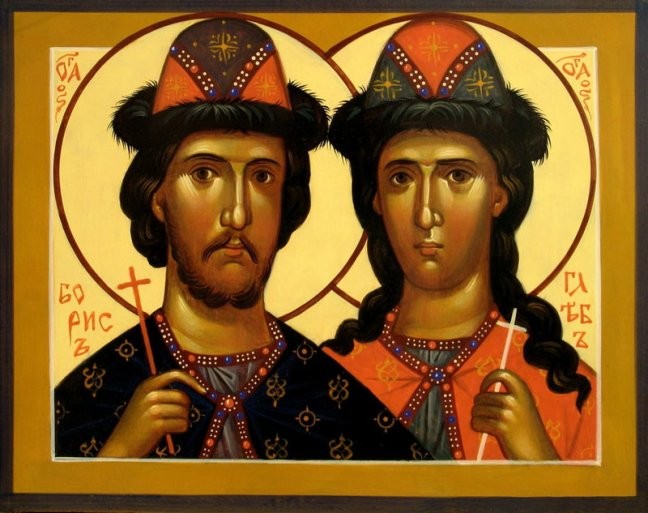 Первые русские святые, покровители земли Русской и княжеского рода?
Ответ:   Борис и Глеб
Верования славян
Официальная дата крещения Руси
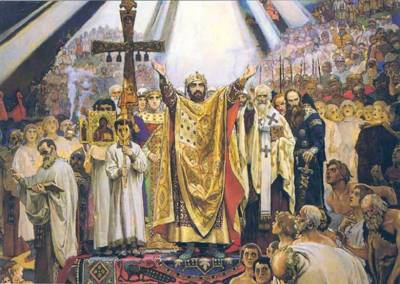 Ответ:   988 год
Верования славян
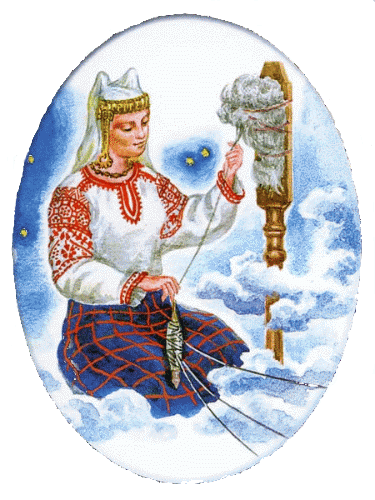 Богиня покровительница домашнего хозяйства , ткачества у древних славян
Ответ:    Мокошь
Верования славян
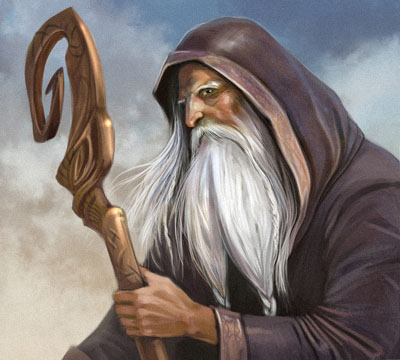 Языческие славянские жрецы , астрономы и звездочеты
Ответ:    кудесники или волхвы
Верования славян
Название языческих святилищ у славян, где совершались жертвоприношения
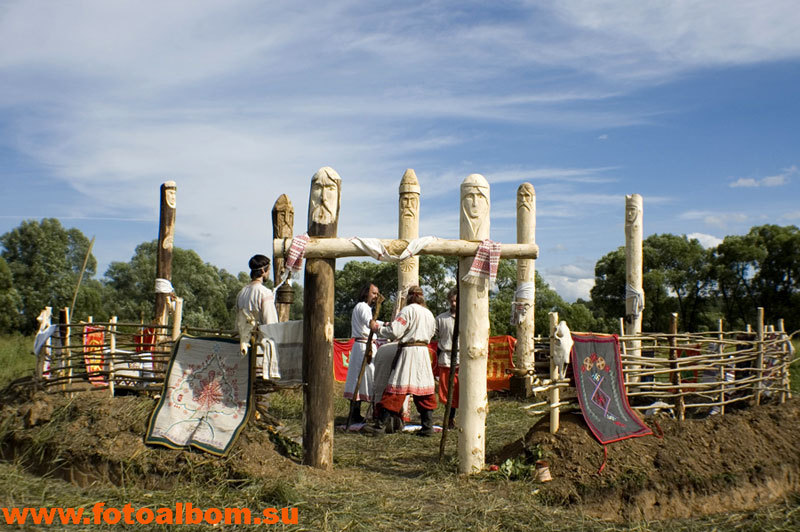 Ответ: капища
Культура Руси
Живопись в храме по сырой  штукатурке
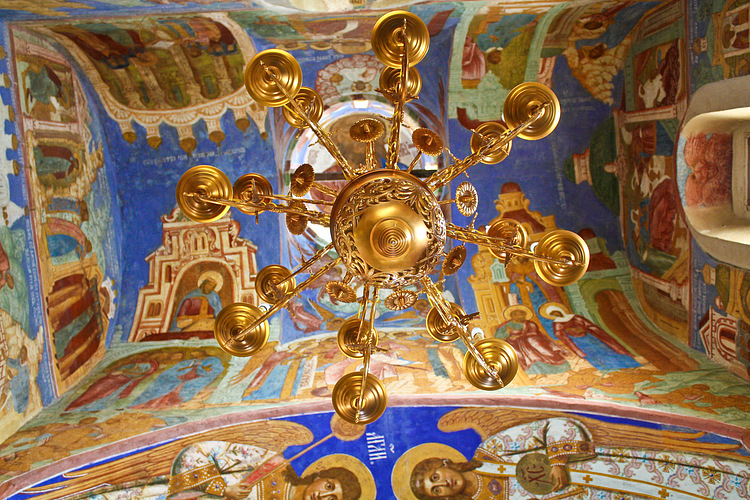 Ответ:    Фреска
Культура Руси
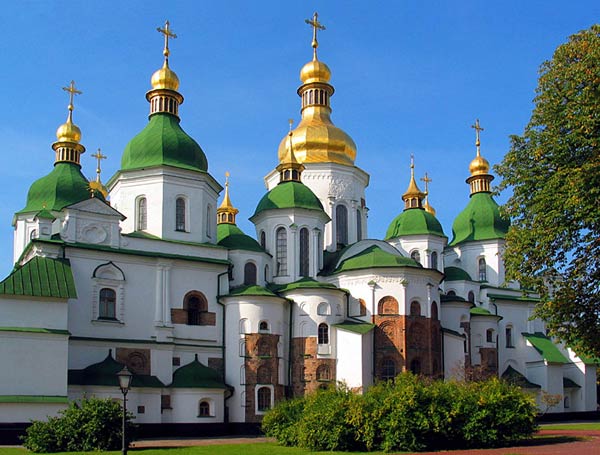 Как называли главный храм крещеной Руси, построенный Ярославом Мудрым в Киеве? .
Ответ:    Софийский Собор
Культура Руси
Братья-просветители, создатели славянской азбуки, проповедники христианства.
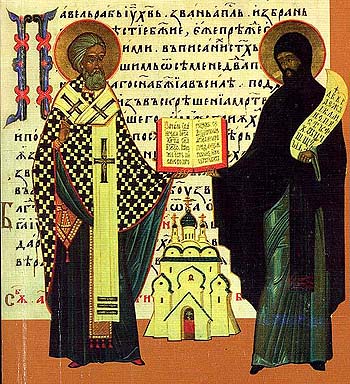 Ответ:    Кирилл и Мефодий
Культура Руси
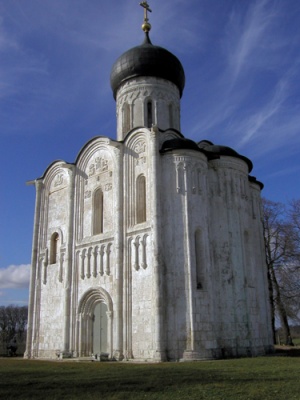 В память о ком была построена Андреем Боголюбским церковь Покрова на реке Нерли?
Ответ:  Изяслава, сына Андрея Боголюбского
Культура Руси
От XI - XII вв. до нас дошли 80 книг, 7 из которых имеют точную дату написания. Древнейшая из них была переписана в 1056-1057 гг. для новгородского посадника. Как называется эта книга?
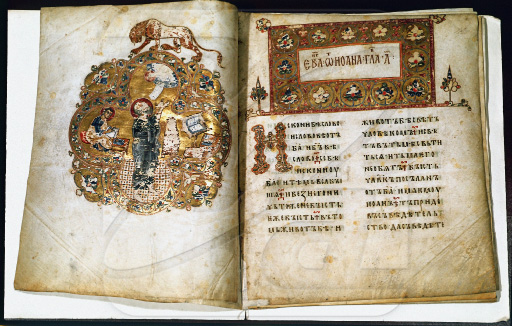 Ответ:  « Остромирово Евангелие»
Культура Руси
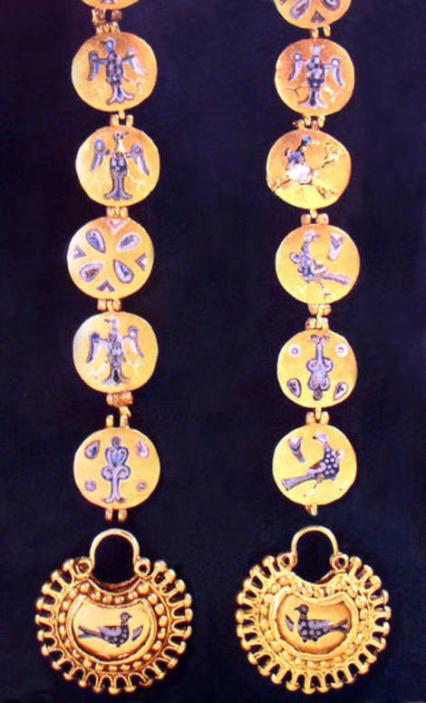 Древнерусское женское украшение в виде подвески.
Ответ:    Колт
Города Руси
Главные ворота Киева.
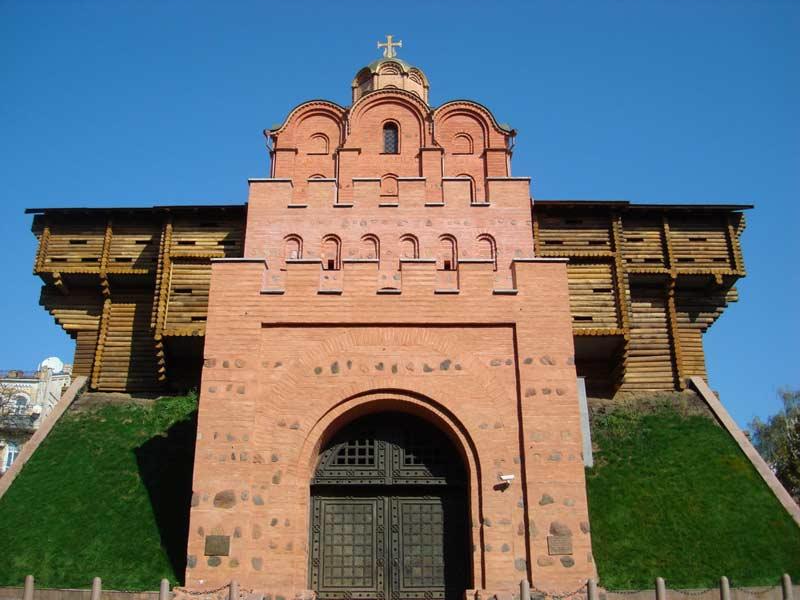 Ответ:    Золотые ворота
Города Руси
Какой город был основан князем Юрием Долгоруким в 1147 году?
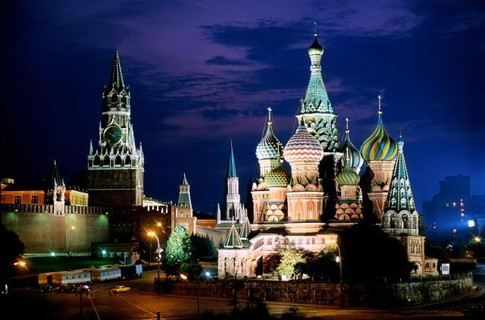 Ответ: Москва
Города Руси
Какой город Древней Руси, основанный в 859 г на берегах реки Волхов и озера Ильмень считали портом трех морей?
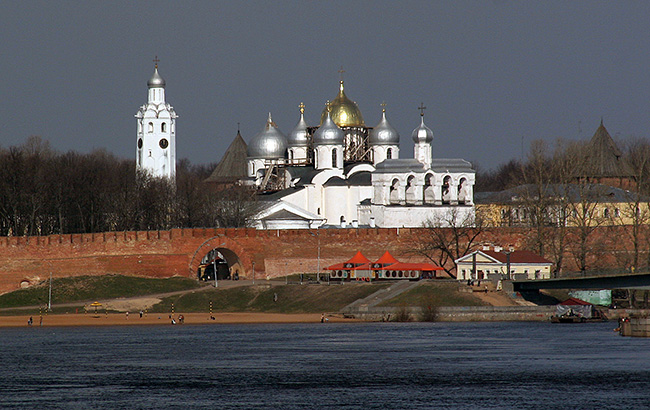 Ответ:    Великий Новгород
Города Руси
Название этого города произошло от названия древнерусской денежной единицы резаны
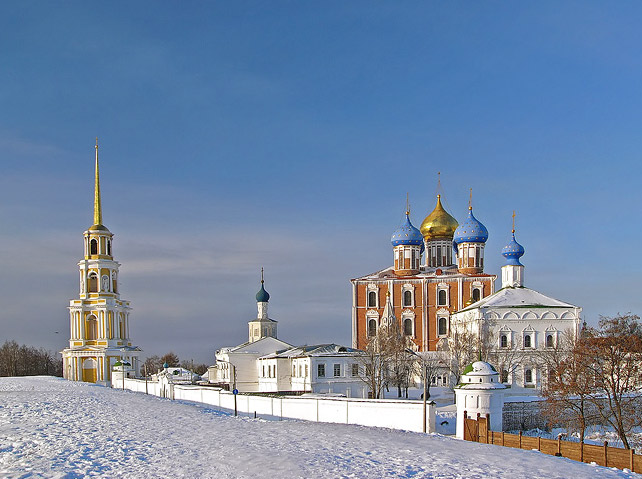 Ответ:    Рязань
Города Руси
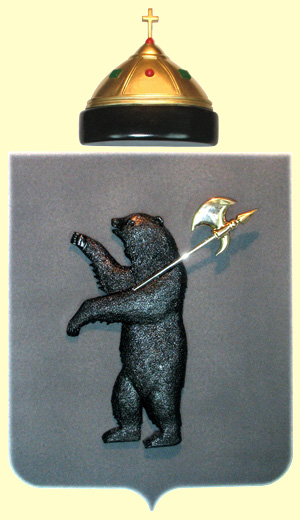 Построен в 1010году на берегу реки Волги ростовским князем Ярославом Мудрым. 
На  гербе этого города изображен медведь с золотой секирой.
Ответ:    Ярославль
Города Руси
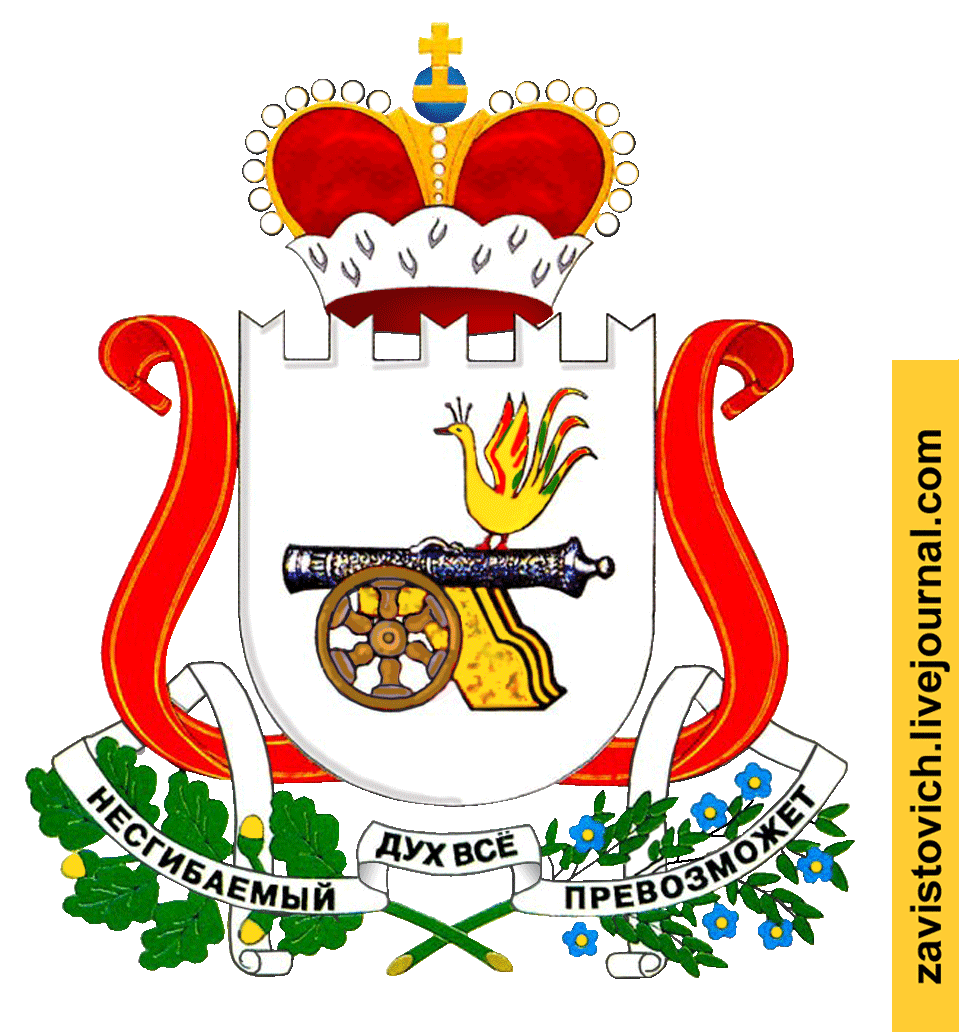 На  гербе какого древнерусского города  изображена пушка, на стволе которой сидит сказочная птица Гамаюн.
Ответ:    Смоленск
Использованная литература и материалы Интернета
Большая школьная энциклопедия «Русика». История Древней Руси .- М.:ОЛМА-ПРЕСС,2002.
Большая детская энциклопедия. Том 5. История России. Часть 1. От древних славян до конца XVII века. Издательство: Астрель, МИР ЭНЦИКЛОПЕДИЙ Аванта+, 2009 г.

ФОТОГРАФИИ ВЗЯТЫ С САЙТОВ:
http://i044.radikal.ru/1109/21/a555fc89a861.jpg
http://s58.radikal.ru/i159/1109/57/ac1c2b358d4f.jpg
http://s013.radikal.ru/i325/1109/a4/65f542a3553c.jpg
http://s008.radikal.ru/i303/1109/59/996573441a04.jpg
http://s44.radikal.ru/i106/1109/18/e06792da5cbd.jpg
http://s003.radikal.ru/i202/1109/e8/01665046db3b.jpg
http://s54.radikal.ru/i143/1109/91/31527706747a.jpg
http://s006.radikal.ru/i214/1109/65/b08cd06e4cc4.jpg
http://s42.radikal.ru/i096/1109/75/bd334d161d50.jpg
http://s40.radikal.ru/i087/1109/d0/995bd23b924e.jpg
http://s002.radikal.ru/i197/1109/9e/73b31da91d9a.jpg
http://s002.radikal.ru/i198/1109/1f/a98fad1bfe79.jpg
http://s43.radikal.ru/i099/1109/bb/2252aac4a28e.jpg
http://s010.radikal.ru/i313/1109/ca/ab53409af3ce.jpg
http://s004.radikal.ru/i207/1109/71/bf0c2b1ea18d.jpg
http://s52.radikal.ru/i138/1109/cc/d196c6d97f26.jpg
http://s50.radikal.ru/i129/1109/57/ace841dff733.jpg
http://i038.radikal.ru/1109/a4/dc67a1c43c0b.jpg
http://i064.radikal.ru/1109/3a/ad039d7175cd.jpg
http://s50.radikal.ru/i128/1109/46/0f59276e46e4.jpg
http://s47.radikal.ru/i118/1109/ea/2ea9a262d08e.jpg
http://s45.radikal.ru/i109/1109/de/3b80e7250181.jpg
http://s05.radikal.ru/i178/1109/bd/73a315b2ed0c.jpg
http://s42.radikal.ru/i095/1109/70/3fc0846a8471.jpg
http://i072.radikal.ru/1109/b9/a776961b40ac.jpg
http://i031.radikal.ru/1109/02/ea48f99c03be.jpg
http://s002.radikal.ru/i197/1109/53/59444352e3aa.jpg
http://hramborisogleb.prihod.ru/saintofhram/view/id/2634
http://www.russievirtuelle.com/mythologie/dieux/makoche.htm
http://artclassic.edu.ru/catalog.asp?cat_ob_no=13930&ob_no=13655&rt=&print=1
http://www.prosymbol.ru/Data/Sites/1/html/АЗБУКА/Б/BOGOROD/zemnZH%20Bogorod/XIII.htm
http://www.segodnya.ua/news/12081239.html
http://history-ryazan.narod.ru/foto/kremlin/IMG_44.html
http://jupiters.narod.ru/history2.htm
http://www.laidinen.ru/photos.php?part=995&letter=%D0